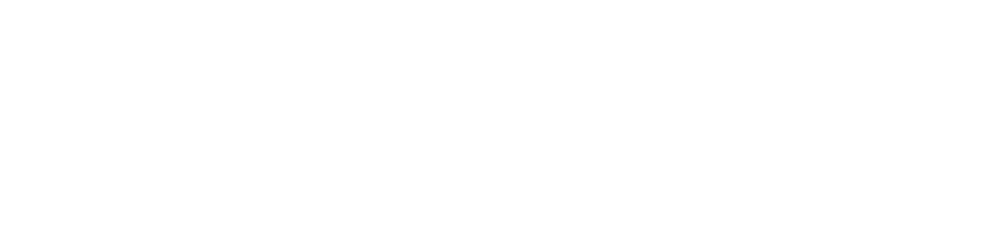 Sunday Morning
Proverbs 14:30-35
Joshua Tapp
True Words Baptist Church – 1377 S. 20th St. Louisville, KY – TrueWordsBaptist.org
Proverbs 14:30-32   A sound heart is the life of the flesh: but envy the rottenness of the bones.  31 He that oppresseth the poor reproacheth his Maker: but he that honoureth him hath mercy on the poor.  32 The wicked is driven away in his wickedness: but the righteous hath hope in his death.
Proverbs 14:33-35   Wisdom resteth in the heart of him that hath understanding: but that which is in the midst of fools is made known.  34 Righteousness exalteth a nation: but sin is a reproach to any people.  35 The king's favour is toward a wise servant: but his wrath is against him that causeth shame.
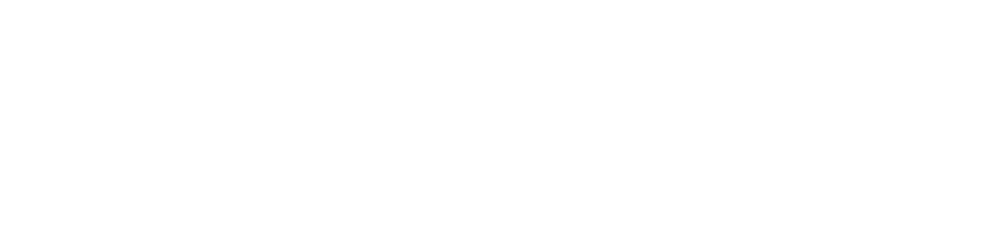 Title of the Sermon
Bring Back Honor:
Why Respect Still Matters
True Words Baptist Church – 1377 S. 20th St. Louisville, KY – TrueWordsBaptist.org
Proverbs 14:34  Righteousness exalteth a nation: but sin is a reproach to any people.
Proverbs 1:7  The fear of the Lord is the beginning of knowledge: but fools despise wisdom and instruction.
Jeremiah 6:15  Were they ashamed when they had committed abomination? nay, they were not at all ashamed, neither could they blush: therefore they shall fall among them that fall: at the time that I visit them they shall be cast down, saith the Lord.
Isaiah 3:9  The shew of their countenance doth witness against them; and they declare their sin as Sodom, they hide it not. Woe unto their soul! for they have rewarded evil unto themselves.
Ecclesiastes 9:18  Wisdom is better than weapons of war: but one sinner destroyeth much good.
1 Corinthians 5:6  Your glorying is not good. Know ye not that a little leaven leaveneth the whole lump?
Matthew 5:16  Let your light so shine before men, that they may see your good works, and glorify your Father which is in heaven.
Matthew 7:12  Therefore all things whatsoever ye would that men should do to you, do ye even so to them: for this is the law and the prophets.
1 Corinthians 6:19–20  What? know ye not that your body is the temple of the Holy Ghost which is in you, which ye have of God, and ye are not your own? For ye are bought with a price: therefore glorify God in your body, and in your spirit, which are God's.
Galatians 5:19–21  Now the works of the flesh are manifest, which are these; Adultery, fornication, uncleanness, lasciviousness, idolatry, witchcraft, hatred, variance, emulations, wrath, strife, seditions, heresies, Envyings, murders, drunkenness, revellings, and such like: of the which I tell you before, as I have also told you in time past, that they which do such things shall not inherit the kingdom of God.
Genesis 2:15  And the Lord God took the man, and put him into the garden of Eden to dress it and to keep it.
Psalm 24:1  The earth is the Lord's, and the fulness thereof; the world, and they that dwell therein.
1 Corinthians 10:31  Whether therefore ye eat, or drink, or whatsoever ye do, do all to the glory of God.
1 Corinthians 14:40  Let all things be done decently and in order.
Titus 3:1–2  Put them in mind to be subject to principalities and powers, to obey magistrates, to be ready to every good work, To speak evil of no man, to be no brawlers, but gentle, shewing all meekness unto all men.
2 Timothy 2:21  If a man therefore purge himself from these, he shall be a vessel unto honour, sanctified, and meet for the master's use, and prepared unto every good work.
Proverbs 22:1  A good name is rather to be chosen than great riches, and loving favour rather than silver and gold.
Isaiah 1:16–17  Wash you, make you clean; put away the evil of your doings from before mine eyes; cease to do evil; Learn to do well; seek judgment, relieve the oppressed, judge the fatherless, plead for the widow.
Joshua 24:15  And if it seem evil unto you to serve the Lord, choose you this day whom ye will serve; whether the gods which your fathers served that were on the other side of the flood, or the gods of the Amorites, in whose land ye dwell: but as for me and my house, we will serve the Lord.
Matthew 5:16  Let your light so shine before men, that they may see your good works, and glorify your Father which is in heaven.
Romans 6:23  For the wages of sin is death; but the gift of God is eternal life through Jesus Christ our Lord.
John 6:47  Verily, verily, I say unto you, He that believeth on me hath everlasting life.
Galatians 6:9  And let us not be weary in well doing: for in due season we shall reap, if we faint not.
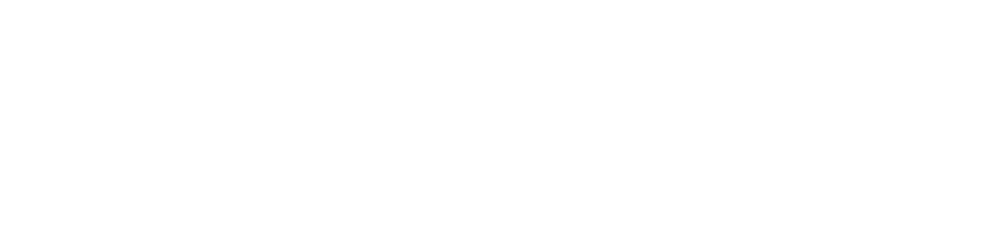 Visit Us:

TrueWordsBaptist.org
True Words Baptist Church – 1377 S. 20th St. Louisville, KY – TrueWordsBaptist.org